Μάθημα 3:
Είσοδος προκαταλήψεων, έξοδος προκαταλήψεων
Experience AI
[Speaker Notes: Αυτός ο πόρος διατίθεται από το Raspberry Pi Foundation με άδεια χρήσης Creative Commons Attribution-NonCommercial-NoDerivatives 4.0 International Public License (CC BY-NC-ND 4.0). Για περισσότερες πληροφορίες σχετικά με την άδεια αυτή, ανατρέξτε στην ηλεκτρονική διεύθυνση creativecommons.org/licenses/by-nc-nd/4.0.]
Δραστηριότητα Starter
Ποιοι είναι οι τρεις τύποι μηχανικής μάθησης;
1
2
3
Δραστηριότητα Starter
Ποιοι είναι οι τρεις τύποι μηχανικής μάθησης;
Μάθηση με επίβλεψη
Μάθηση χωρίς επίβλεψη
Ενισχυτική μάθηση
1
2
3
Στόχοι
Μάθημα 3: Είσοδος προκαταλήψεων, έξοδος προκαταλήψεων
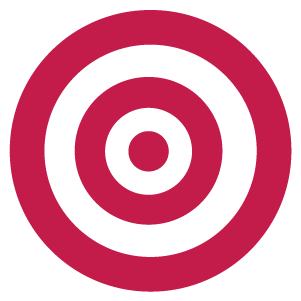 Σε αυτό το μάθημα, θα:
Περιγράψουμε τον αντίκτυπο των δεδομένων στην ακρίβεια ενός μοντέλου μηχανικής μάθησης (ML) 
Εξηγήσουμε την ανάγκη τόσο για δεδομένα εκπαίδευσης όσο και για δεδομένα ελέγχου 
Εξηγήσουμε πώς οι προκαταλήψεις μπορούν να επηρεάσουν τις προβλέψεις που παράγονται από ένα μοντέλο ML
Εισαγωγή
Σούπερ μάρκετ AI
Ένα σούπερ μάρκετ σε εθνικό επίπεδο θέλει να εξοικονομήσει χρόνο στους αγοραστές στο ταμείο και πιστεύει ότι μια εφαρμογή AI θα βοηθήσει στην επίτευξη αυτού του στόχου.
Θέλει να χρησιμοποιήσει τις κάμερες γύρω από τα καταστήματά του για να αναγνωρίζει τα προϊόντα που οι πελάτες έχουν πάρει από τα ράφια και έχουν τοποθετήσει στο καλάθι αγορών τους.
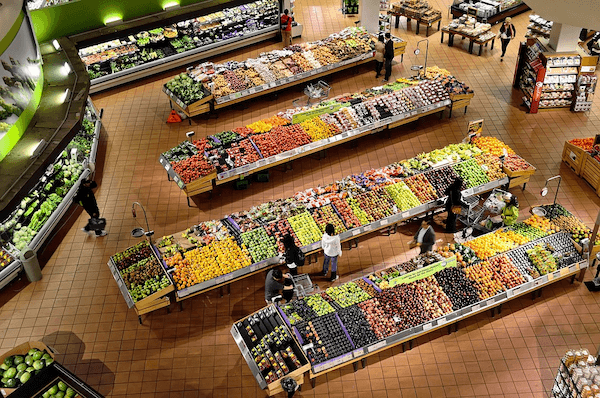 [Speaker Notes: Πηγή εικόνας: https://pixabay.com/photos/supermarket-stalls-coolers-market-949913/]
Εισαγωγή
Μοντέλα μηχανικής μάθησης
Το σούπερ μάρκετ σάς ζήτησε να δημιουργήσετε ένα  μοντέλο μηχανικής μάθησης για να ελέγξετε αν αυτή η ιδέα θα μπορούσε να λειτουργήσει.

Ανακεφ.:
Τι είναι ένα μοντέλο;
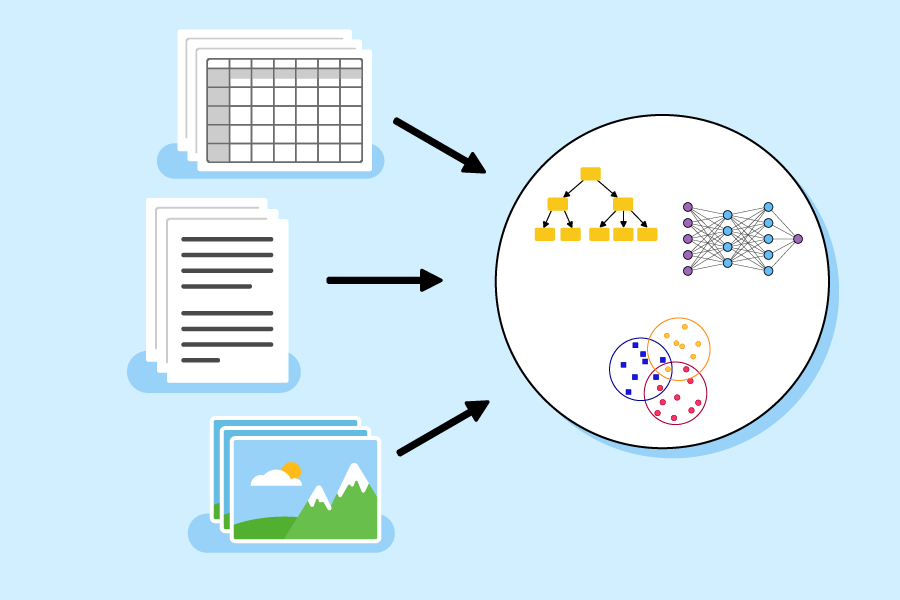 Τεράστιες ποσότητες δεδομένων
Μοντέλο
[Speaker Notes: Πηγή εικόνας: Raspberry Pi Foundation]
Εισαγωγή
Μοντέλο για σούπερ μάρκετ
Ένα μοντέλο αποτελεί αναπαράσταση του πραγματικού περιβάλλοντος.
Το σούπερ μάρκετ σάς ζήτησε να δημιουργήσετε ένα μοντέλο που θα αναγνωρίζει μόνο μήλα και ντομάτες, για να δει αν η ιδέα θα λειτουργήσει.
Ποια δεδομένα πιστεύετε ότι θα χρειαστείτε;
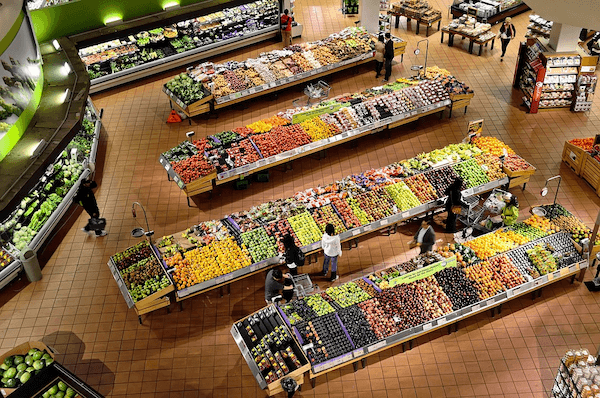 [Speaker Notes: Πηγή εικόνας: https://pixabay.com/photos/supermarket-stalls-coolers-market-949913/]
Εισαγωγή
Δεδομένα εικόνας
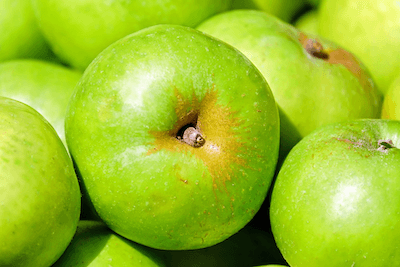 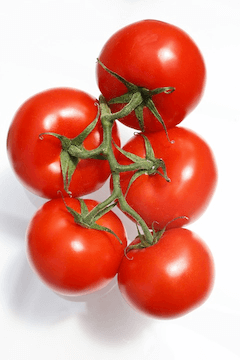 Πρόκειται να εκπαιδεύσετε το πρώτο σας μοντέλο μηχανικής μάθησης χρησιμοποιώντας εικόνες μήλων και ντοματών.
Χρησιμοποιείτε δεδομένα εκπαίδευσης για να εκπαιδεύσετε το μοντέλο σας. Επομένως, ποιον τύπο μηχανικής μάθησης χρησιμοποιείτε;
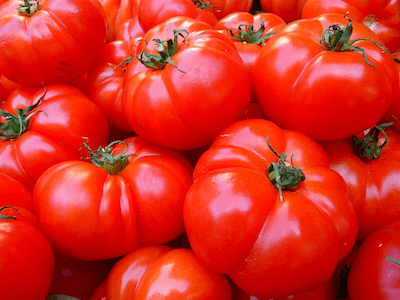 Μάθηση με επίβλεψη
Μάθηση χωρίς επίβλεψη
Ενισχυτική μάθηση
1
2
3
[Speaker Notes: Πηγές εικόνων: 
https://pixabay.com/photos/tomato-bunch-mature-red-food-473764/
https://pixabay.com/photos/tomatoes-fruit-food-red-tomatoes-5356/
https://pixabay.com/photos/apples-green-fruits-close-up-1592588/]
Εισαγωγή
Δεδομένα εικόνας
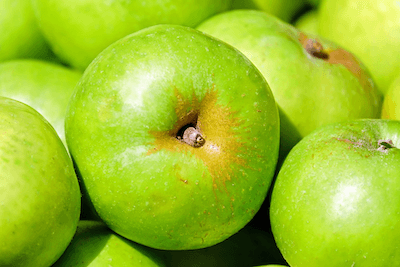 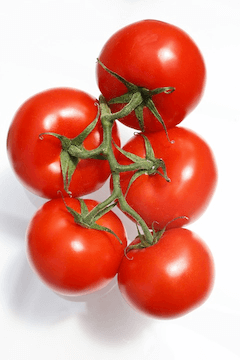 Πρόκειται να εκπαιδεύσετε το πρώτο σας μοντέλο μηχανικής μάθησης χρησιμοποιώντας εικόνες μήλων και ντοματών.
Χρησιμοποιείτε δεδομένα εκπαίδευσης για να εκπαιδεύσετε το μοντέλο σας. Επομένως, ποιον τύπο μηχανικής μάθησης χρησιμοποιείτε;
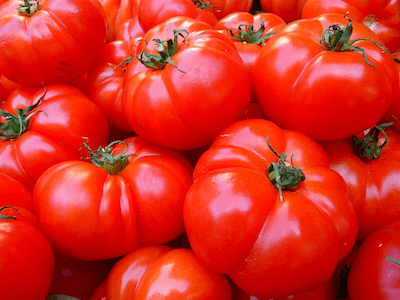 Μάθηση με επίβλεψη
1
[Speaker Notes: Πηγές εικόνων: 
https://pixabay.com/photos/tomato-bunch-mature-red-food-473764/
https://pixabay.com/photos/tomatoes-fruit-food-red-tomatoes-5356/
https://pixabay.com/photos/apples-green-fruits-close-up-1592588/]
Δραστηριότητα 1
Δεδομένα και μοντέλα μηχανικής μάθησης
Δεδομένα που χρησιμοποιούνται για τη δημιουργία ενός μοντέλου ML
Ένα σύνολο δεδομένων χρησιμοποιείται για τη δημιουργία ενός μοντέλου ML.
Δεδομένα εκπαίδευσης
Το μοντέλο εκπαιδεύεται με ορισμένα από τα δεδομένα,
και στη συνέχεια, δοκιμάζεται με τα υπόλοιπα δεδομένα.
Δεδομένα ελέγχου
Μόλις το μοντέλο ML έχει εκπαιδευτεί και δοκιμαστεί, είναι έτοιμο για χρήση στον πραγματικό κόσμο.
Δραστηριότητα 1
Να δημιουργήσετε τις τάξεις σας
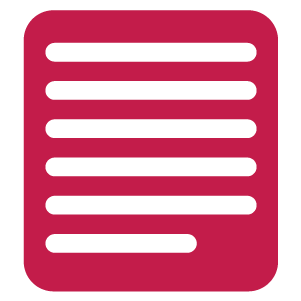 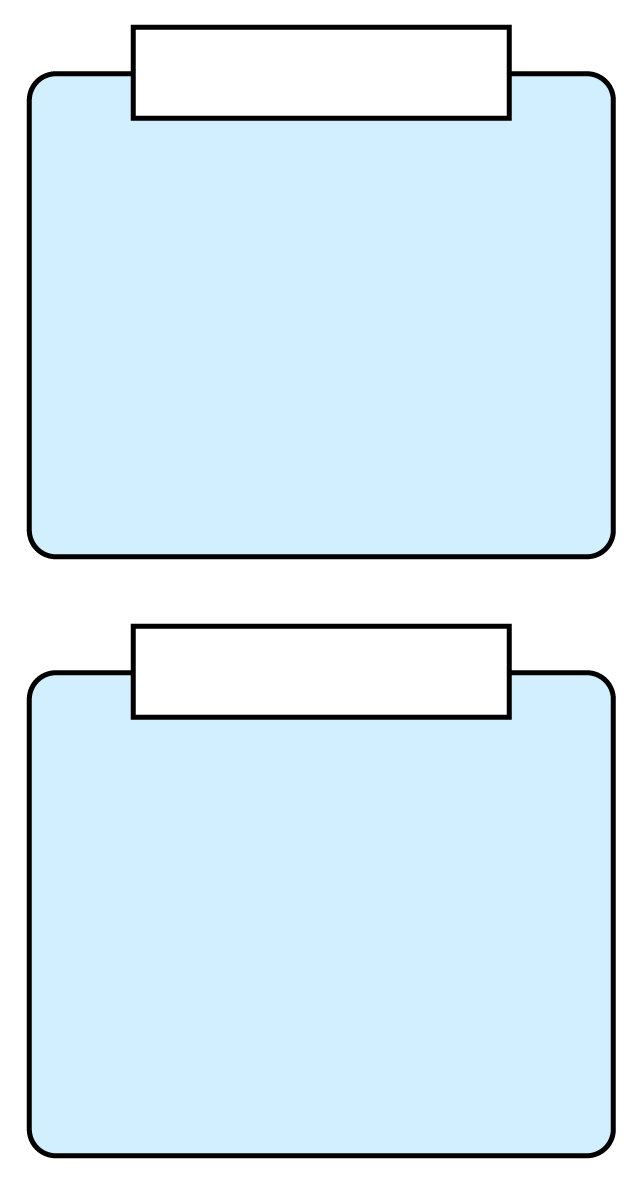 Μήλα
Ακολουθήστε τις οδηγίες στο φύλλο εργασίας για:
Να δημιουργήσετε ένα έργο που ταξινομεί εικόνες
Να δημιουργήστε ετικέτες για μήλα και ντομάτες 
Να προσθέσετε δεδομένα εκπαίδευσης
Να εκπαιδεύσετε το μοντέλο σας
Ντομάτες
Δραστηριότητα 1
Δοκιμάζοντας το μοντέλο σας
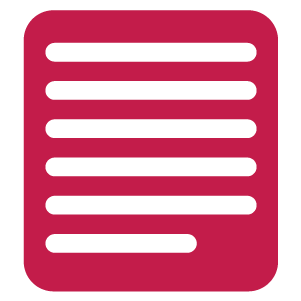 Τώρα που έχετε εκπαιδεύσει το μοντέλο σας, ήρθε η ώρα να το δοκιμάσετε για να δείτε πόσο ακριβές είναι.
Ορισμένα δεδομένα έχουν εξαιρεθεί για να χρησιμοποιηθούν ως δεδομένα ελέγχου.
Ακολουθήστε τις οδηγίες στο φύλλο εργασίας σας για να δοκιμάσετε το μοντέλο σας και απαντήστε στις ερωτήσεις στα προβλεπόμενα πεδία.
Δεδομένα που χρησιμοποιούνται για τη δημιουργία ενός μοντέλου ML
Δεδομένα εκπαίδευσης
Δεδομένα ελέγχου
Δραστηριότητα 1
Ακρίβεια
Το σούπερ μάρκετ έχει αποφασίσει ότι προς το παρόν, το μοντέλο δεν είναι αρκετά ακριβές για να εξετάσει το ενδεχόμενο χρήσης του. 
Γιατί πιστεύετε ότι το σούπερ μάρκετ θεώρησε ότι το μοντέλο δεν ήταν αρκετά ακριβές;
Τι θα μπορούσατε να κάνετε για να βελτιώσετε την ακρίβεια του μοντέλου σας;
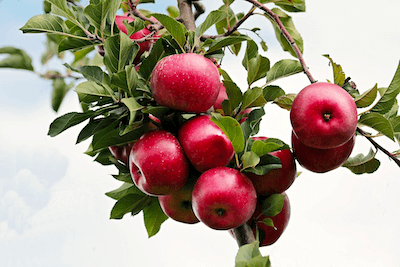 Αναγνωρίζονται ως Ντομάτες με 66% εμπιστοσύνη
[Speaker Notes: Πηγή εικόνας: https://pixabay.com/photos/apples-red-apple-ripe-apple-orchard-2788599/]
Δραστηριότητα 2
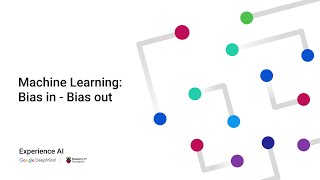 Παρακολουθήστε το βίντεο στο YouTube
[Speaker Notes: Πηγή βίντεο: Raspberry Pi Foundation - rpf.io/xai-3-v1]
Δραστηριότητα 2
Προκαταλήψεις
Προκαταλήψεις θεωρούνται τα δεδομένα εξόδου ενός μοντέλου μηχανικής μάθησης που ευνοούν ορισμένα πράγματα και υποβαθμίζουν ή αποκλείουν άλλα.
Παραδείγματα προκαταλήψεων μηχανικής μάθησης:
Οι θέσεις εργασίας προγραμματιστή υπολογιστών εμφανίζονται μόνο σε χρήστες που έχουν αναγνωριστεί ως άνδρες από μια πλατφόρμα κοινωνικής δικτύωσης
Ένα σύστημα αναγνώρισης προσώπου που είναι λιγότερο ακριβές στην αναγνώριση ατόμων με συγκεκριμένους τόνους δέρματος
Δραστηριότητα 2
Προκαταλήψεις δεδομένων
Εμφανίζεται λόγω της χρήσης δεδομένων που δεν αντιπροσωπεύουν με ακρίβεια αυτό που μοντελοποιείται.
Πώς εμφανίστηκαν οι προκαταλήψεις δεδομένων στο μοντέλο του σουπερμάρκετ;
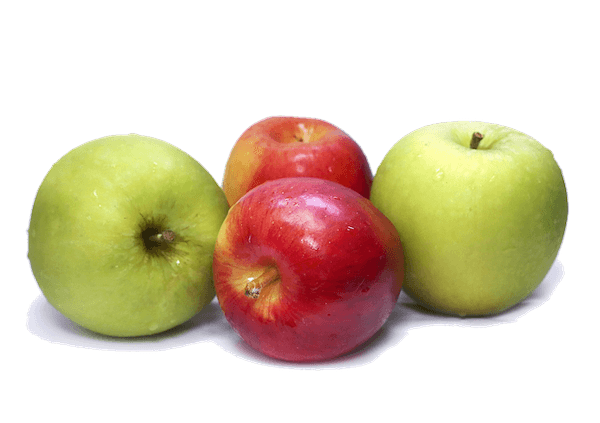 [Speaker Notes: Πηγή εικόνας: https://pixabay.com/photos/apples-fresh-green-red-health-455396/]
Δραστηριότητα 2
Ερωτήσεις που πρέπει να ληφθούν υπόψη σχετικά με τα δεδομένα που χρησιμοποιήθηκαν για τη δημιουργία του μοντέλου
Χρησιμοποιήθηκαν τα «σωστά» δεδομένα;
Για τη δημιουργία του μοντέλου χρησιμοποιήθηκαν μόνο εικόνες πράσινων μήλων.
Ήταν οι εικόνες αντιπροσωπευτικές του πώς θα έμοιαζε το φρούτο σε ένα σούπερ μάρκετ;
Ήταν επαρκή τα δεδομένα;
Χρησιμοποιήθηκαν αρκετά παραδείγματα εικόνων από μήλα και ντομάτες;
Δραστηριότητα 2
Κοινωνικές προκαταλήψεις
Ποιες κοινωνικές προκαταλήψεις πιστεύετε ότι θα μπορούσαν να εμφανιστούν στα δεδομένα;
Αυτό συμβαίνει όταν τα δεδομένα που χρησιμοποιούνται για την εκπαίδευση ενός μοντέλου αντικατοπτρίζουν τις προκαταλήψεις που υπάρχουν στην κοινωνία.
Φανταστείτε να υπάρχει μια εφαρμογή AI που προβλέπει τη δουλειά που μπορεί να κάνει ένα άτομο. 
Το μοντέλο έχει εκπαιδευτεί χρησιμοποιώντας δεδομένα απασχόλησης από το 1960.
Δραστηριότητα 2
Κοινωνικές προκαταλήψεις
Εάν το φύλο υπήρχε στα δεδομένα που χρησιμοποιήθηκαν για την εκπαίδευση του μοντέλου, θα μπορούσε αυτό να οδηγήσει την εφαρμογή AI σε προκατειλημμένες προβλέψεις;
Στα δεδομένα του 1960, ποιο φύλο θα μπορούσε να σχετίζεται με τις ακόλουθες θέσεις εργασίας;
Επαγγελματίας ποδοσφαιριστής
Εκπαιδευτικός
Νοσηλεύτρια
Αστροναύτης
Δραστηριότητα 2
Δεδομένα ή κοινωνικές προκαταλήψεις;
Οι θέσεις εργασίας προγραμματιστή υπολογιστών εμφανίζονται μόνο σε χρήστες που έχουν αναγνωριστεί ως άνδρες από μια πλατφόρμα κοινωνικής δικτύωσης
Ζητούνται προγραμματιστές Η/Υ
Ζητούνται προγραμματιστές λογισμικού. 
Ιδανικά, οι υποψήφιοι θα πρέπει να είναι εξοικειωμένοι με τη γλώσσα προγραμματισμού WebAssembly, καθώς και με τις γλώσσες HTML και JavaScript.
GDEV
Κοινωνικές προκαταλήψεις
Δραστηριότητα 2
Δεδομένα ή κοινωνικές προκαταλήψεις;
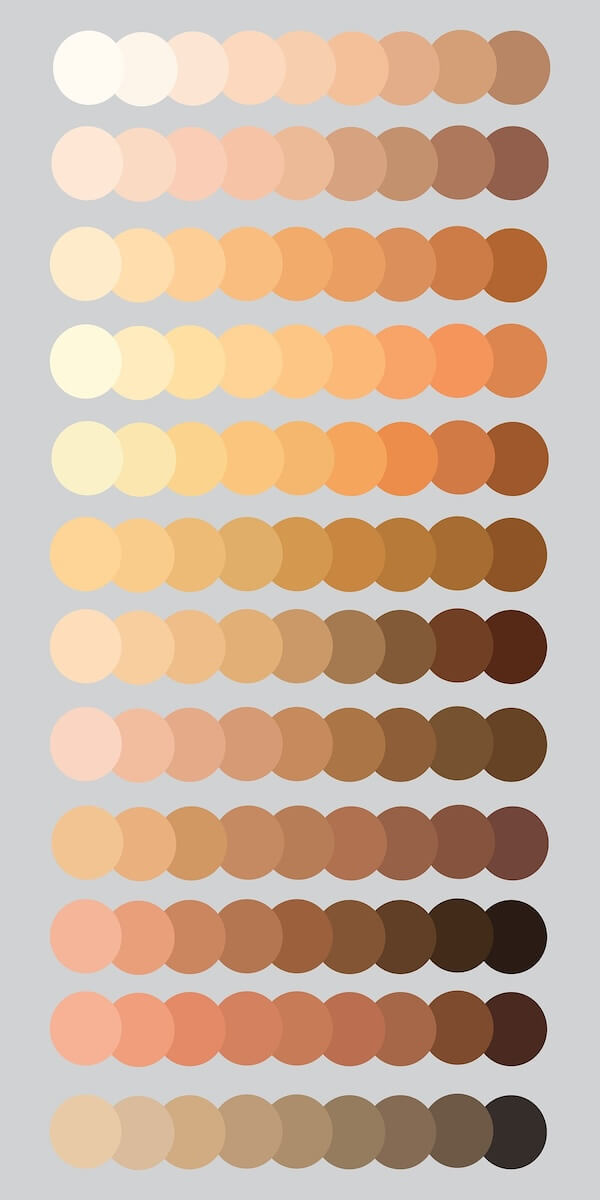 Ένα σύστημα αναγνώρισης προσώπου που είναι λιγότερο ακριβές στην αναγνώριση ατόμων με συγκεκριμένους τόνους δέρματος
Προκαταλήψεις δεδομένων
Οι κοινωνικές προκαταλήψεις μπορούν να οδηγήσουν σε προκαταλήψεις δεδομένων
[Speaker Notes: Πηγή εικόνας: https://pixabay.com/illustrations/skin-tone-background-brown-cream-6172576/]
Δραστηριότητα 2
Τα χόμπι σου για μετά το σχολείο
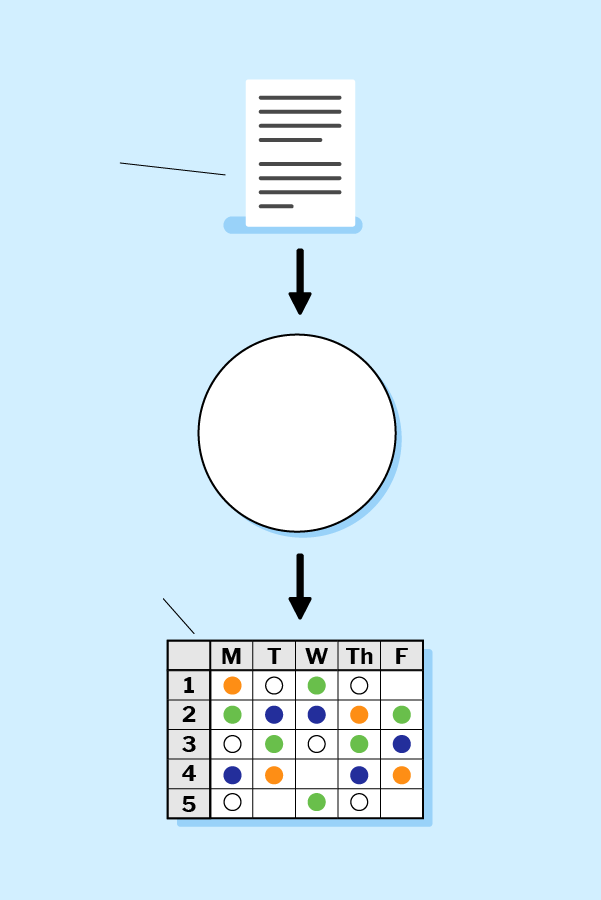 Ένα σχολείο θέλει περισσότερους μαθητές να ασχοληθούν με ένα χόμπι μετά το σχολείο. Βρήκαν ένα μοντέλο μηχανικής μάθησης (ML) που χρησιμοποιεί δεδομένα μαθητών για να προβλέψει ποια χόμπι μπορεί να σας αρέσουν.
Το μοντέλο έχει προτείνει τα παρακάτω χόμπι για εσάς.
Δεδομένα μαθητών
Μοντέλο ML
Χόμπι μαθητών
[Speaker Notes: Πηγή εικόνας: Raspberry Pi Foundation]
Δραστηριότητα 2
Προτεινόμενα χόμπι
[Εισαγάγετε το όνομα του μαθητή/της μαθήτριας]
[Εισαγάγετε το όνομα του μαθητή/της μαθήτριας]
Ποδόσφαιρο
Μουσική
Μπάσκετ
Χειροτεχνία
Κολύμβηση
Καλλιτεχνική Λέσχη
[Εισαγάγετε το όνομα του μαθητή/της μαθήτριας]
[Εισαγάγετε το όνομα του μαθητή/της μαθήτριας]
Καλλιτεχνική Λέσχη
Ξιφασκία
Κολύμβηση
Θέατρο
Ρομποτική
Φωτογραφία
[Εισαγάγετε το όνομα του μαθητή/της μαθήτριας]
[Εισαγάγετε το όνομα του μαθητή/της μαθήτριας]
Καλλιτεχνική Λέσχη
Χορός
Ρομποτική
Μουσική
Χειροτεχνία
Ενόργανη γυμναστική
Δραστηριότητα 2
Ποια δεδομένα χρησιμοποιήθηκαν για το μοντέλο;
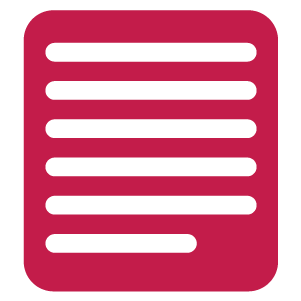 Ερωτήσεις φύλλου εργασίας:
Ποιο από αυτά τα σύνολα δεδομένων θα ήταν κατάλληλο να χρησιμοποιηθεί για την εκπαίδευση του μοντέλου;
Ποια σύνολα δεδομένων δεν θα ήταν κατάλληλα και γιατί;
Σύνολα δεδομένων	
Δεδομένα από αυτό το σχολείο (τελευταία 10 χρόνια) σχετικά με τη συμμετοχή των μαθητών σε διάφορα χόμπι
Δεδομένα από την Περιφέρεια (τα τελευταία 3 χρόνια) με χόμπι που είναι δημοφιλή στους νέους σε αυτήν την περιοχή
Εθνικά δεδομένα (1960–2000) με τα πιο συνηθισμένα χόμπι και ενδιαφέροντα των νέων
Διεθνή δεδομένα με τα χόμπι των νέων παγκοσμίως
Δραστηριότητα
Επιλογές γευμάτων
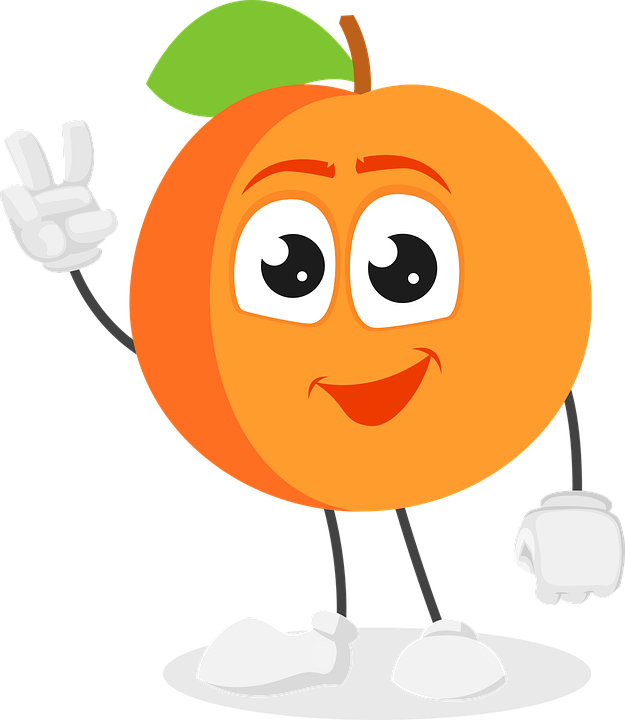 Το σχολείο θέλει επίσης να χρησιμοποιήσει μια εφαρμογή AI για να δημιουργήσει ένα εβδομαδιαίο μενού για το κυλικείο του σχολείου. 
Ποιες εκτιμήσεις θα πρέπει να κάνετε σχετικά με τη συλλογή των δεδομένων και την εκπαίδευση του μοντέλου;
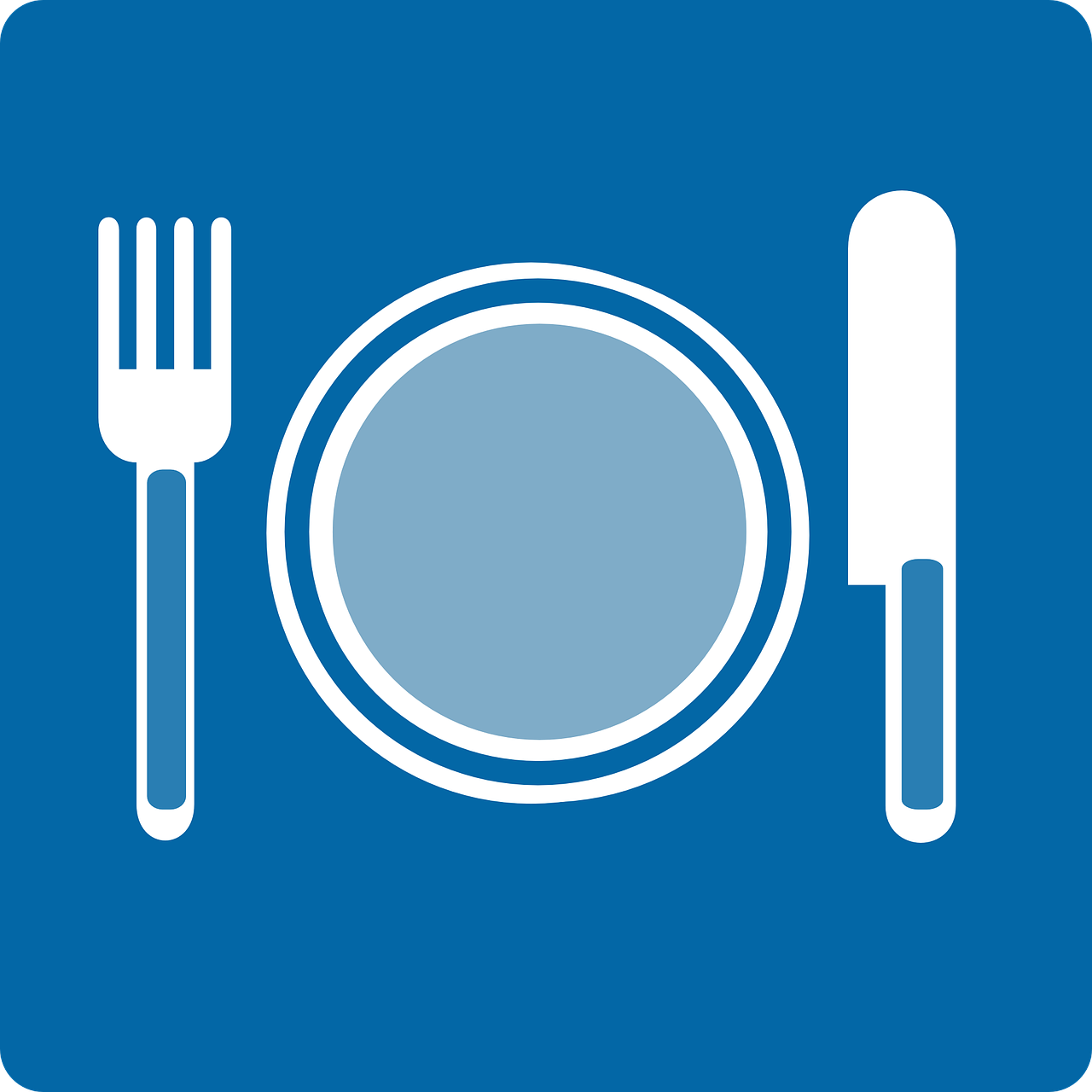 [Speaker Notes: Πηγές εικόνων: 
https://pixabay.com/vectors/peach-fruit-cartoon-character-5309316/ 
https://pixabay.com/vectors/dishes-plate-fork-eating-spoon-297268/]
Δραστηριότητα
Μείωση των προκαταλήψεων
Είναι αδύνατο να αποφευχθεί η ύπαρξη προκαταλήψεων σε ένα σύνολο δεδομένων. Ωστόσο, υπάρχουν βήματα που πρέπει να ακολουθήσετε για να μειώσετε τις προκαταλήψεις:
Χρησιμοποιήστε μεγάλα και αντιπροσωπευτικά σύνολα δεδομένων για την εκπαίδευση μοντέλων ML
Πριν από την εκπαίδευση του μοντέλου, διαχωρίστε ένα μέρος των δεδομένων που θα χρησιμοποιηθούν για τη δημιουργία του μοντέλου για δοκιμή
Κατά τη διαδικασία σχεδιασμού της εφαρμογής ML, λάβετε υπόψη σας άτομα με διαφορετικό υπόβαθρο, εμπειρίες και απόψεις
Περίληψη
Επόμενο μάθημα
Στο επόμενο μάθημα, θα…
Μάθουμε πώς χρησιμοποιούνται τα δέντρα απόφασης για τη δημιουργία μοντέλων ML ταξινόμησης
Σε αυτό το μάθημα…
Χρησιμοποιήσαμε ένα εργαλείο για την ταξινόμηση δεδομένων
Διερευνήσαμε τη διαφορά μεταξύ των δεδομένων εκπαίδευσης και ελέγχου
Διερευνήσαμε πώς οι προκαταλήψεις μπορεί να έχουν αντίκτυπο στην ακρίβεια ενός μοντέλου ML